北京师范大学出版社  五年级 | 下册
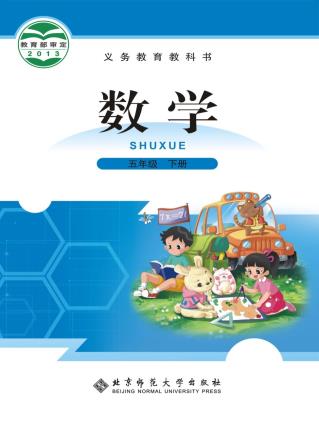 第一单元 · 分数加减法
星期日的安排
WWW.PPT818.COM
复 习 旧 知
1.口算下面各题。
2
7
1
1
15
14
8
9
2.说一说整数加减混合运算的顺序是怎样的。
整数加减混合运算,有括号的先算括号里面的,没有括号的按照运算顺序进行计算。
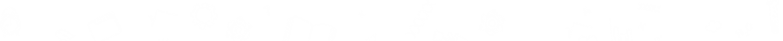 北京师范大学出版社  五年级 | 下册
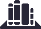 探 究 新 知
淘气和笑笑分别调查了本班男、女生星期日的活动安排。
男生星期日活动安排表
女生星期日活动安排表
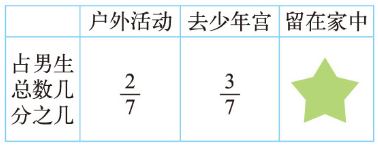 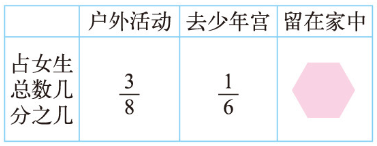 留在家中的男生人数占男生总数的几分之几?
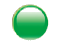 户外活动
去少年宫
留在家中
男生人数
？
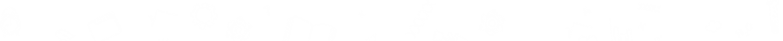 北京师范大学出版社  五年级 | 下册
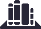 算一算，留在家中的女生人数占女生总数的几分之几?
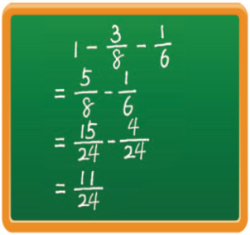 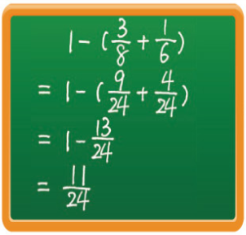 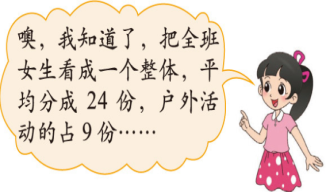 淘气和笑笑计算                  时用了不同的方法，你能看懂吗?
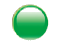 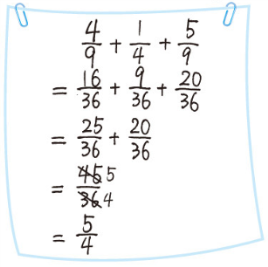 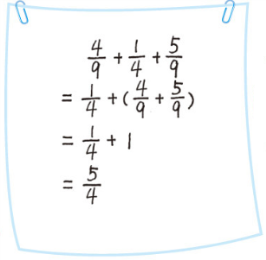 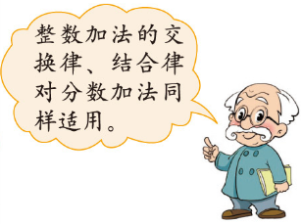 巩 固 练 习
1、计算
14
15
12
18
15
10
3
5
1
=
＋
—
=
=
＋
—
—
＋
18
18
18
24
24
24
5
8
5
4
13
5
17
=
—
=
=
5
18
24
8
7
=
40
1
答：还剩下这根铁丝的—。
6
2、一根铁丝,第一次剪去这根铁丝的   ,第二次剪去这根铁丝的   ,还剩下这根铁丝的几分之几?
1
1
5
1
—
=
=
—
1
1
—
2
3
6
6
3、看图列式计算。
       甲、乙两队合修一条公路。没修的部分占 这条公路的几分之几？
1
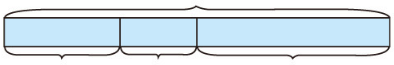 3
1
？
甲队修了—
乙队修了—
10
2
1
3
1
1
3
1
—
—
1
=
1
=
或
—
＋
(                   )
5
10
2
10
5
2
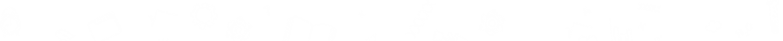 北京师范大学出版社  五年级 | 下册
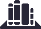 课 堂 小 结
这节课你们学了什么知识？有哪些收获？